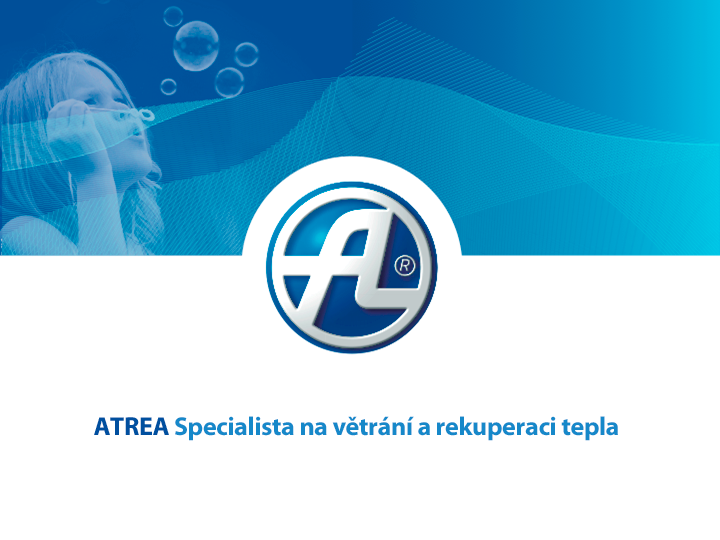 Průvodce návrhovým software
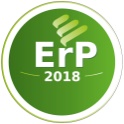 Návrhový software jednotek DUPLEX,
průvodce prvním nastavením
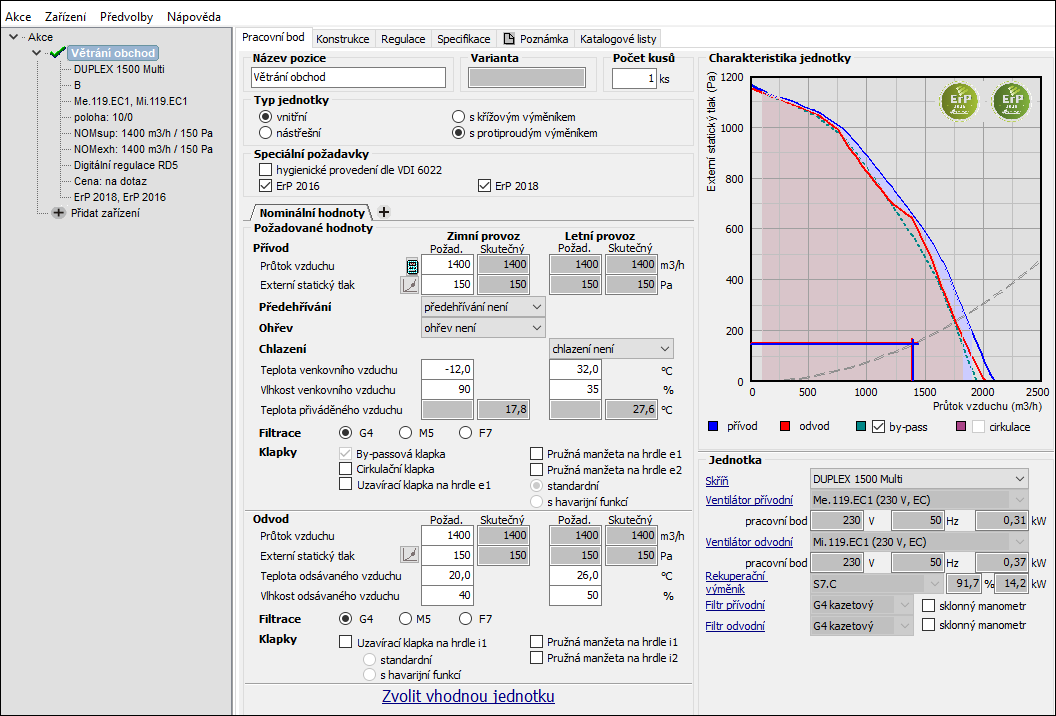 Návrhový SW, přidání jednotky
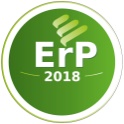 1. Spusťte nainstalovaný software a zvolte Přidat zařízení
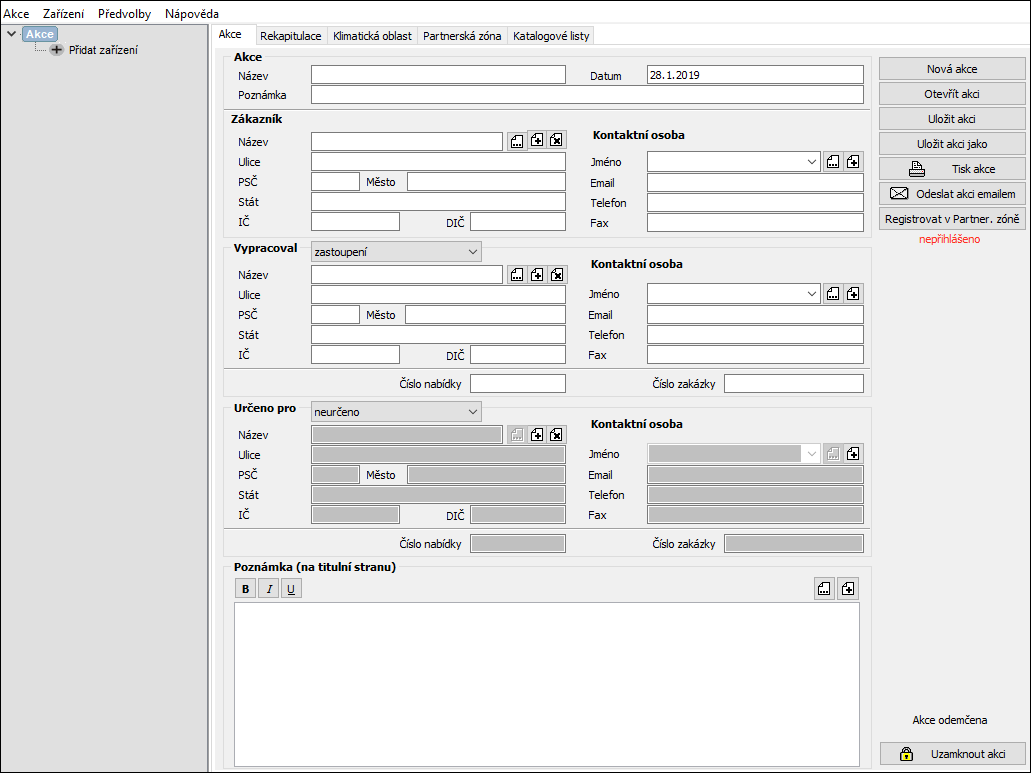 Návrhový SW, přidání jednotky
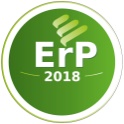 2. V průvodci přidáním zařízení zadejte upřesňující parametry
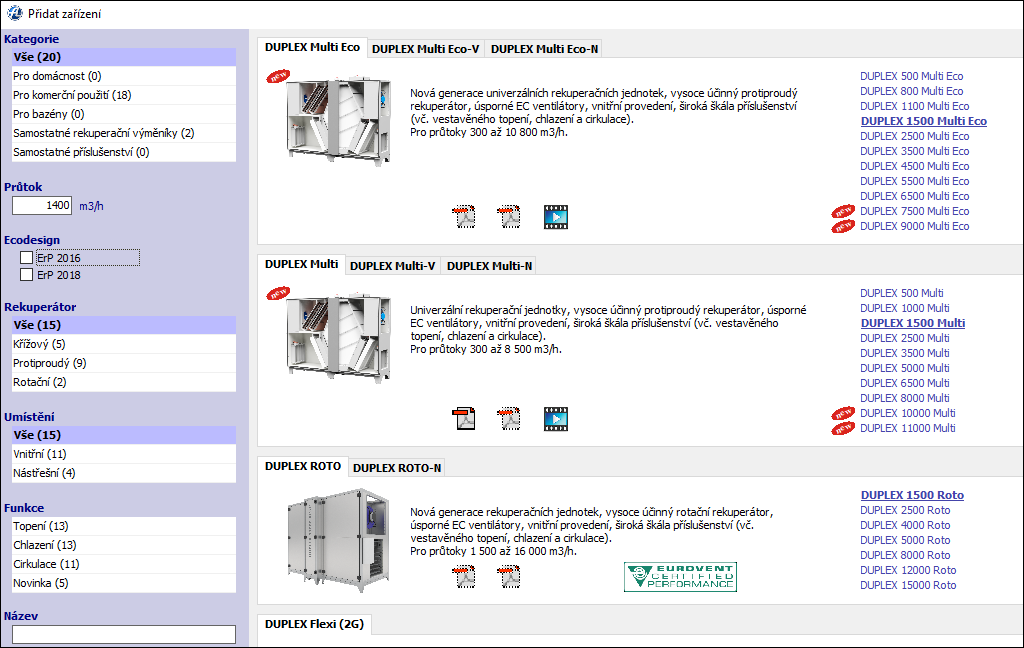 požadovaný průtok vzduchu
umístění jednotky uvnitř či venku
další upřesňující parametry
Tučně zvýrazněné jednotky vyhovují zadaným kritériím.
Návrhový SW, přidání jednotky
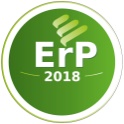 3. Zvolte jméno, pod kterým se jednotka objeví v projektu
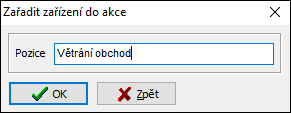 4. Zvolte klimatickou oblast. Software vyplní údaje o teplotě a relativní vlhkosti vzduchu v létě a v zimě
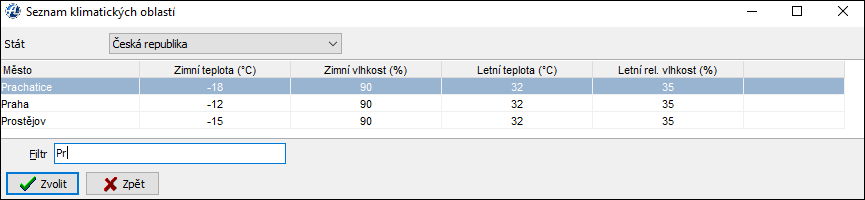 Návrhový SW, konfigurace jednotky
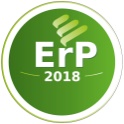 5. Na záložce Konstrukce zvolte požadovanou Polohu, Provedení a Konfiguraci hrdel
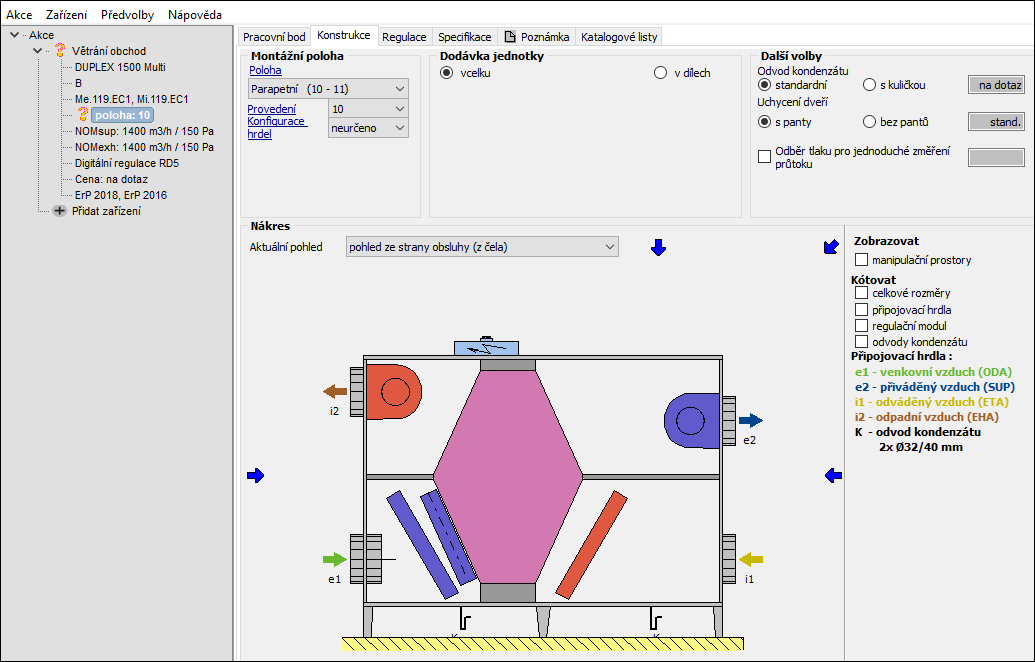 Klikněte na odkaz Poloha, otevře se průvodce
Návrhový SW, konfigurace jednotky
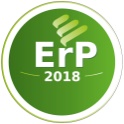 V průvodci zvolte požadovanou Polohu
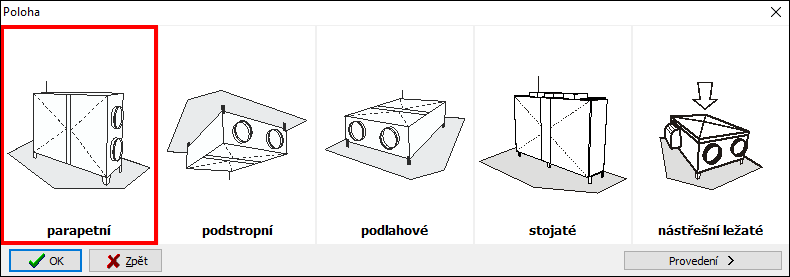 Podobně zvolte Provedení a Konfiguraci hrdel
Návrhový SW, konfigurace jednotky
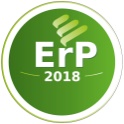 6. Na záložce Pracovní bod zadejte Externí statický tlak potřebný k dopravě vzduchu
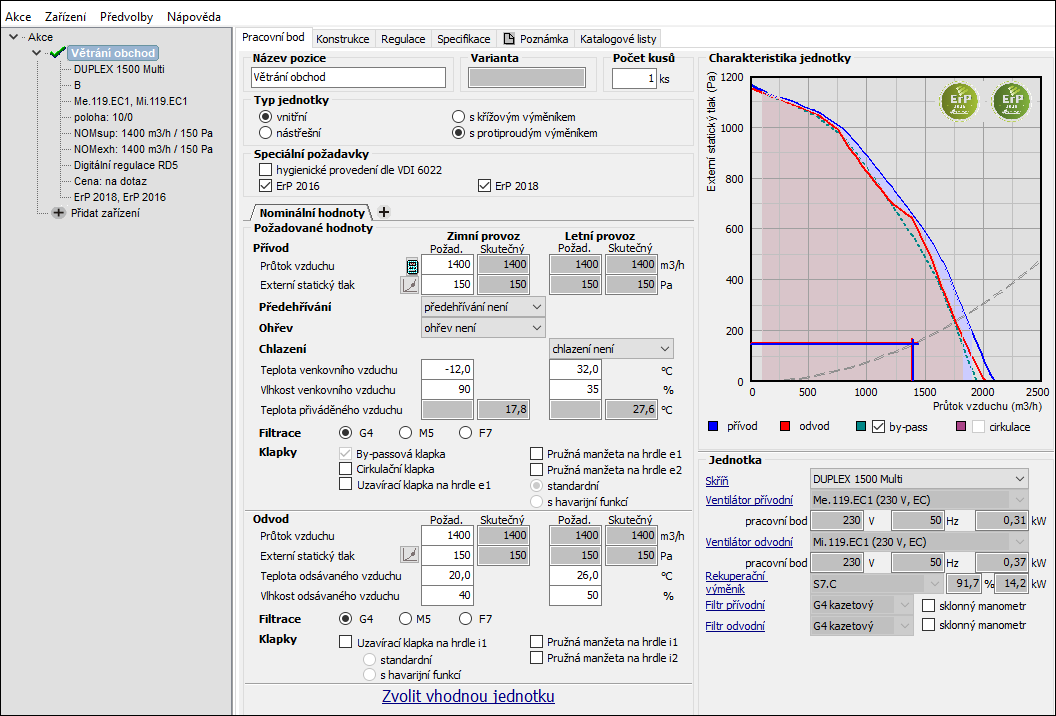 7. Zvolte třídu Filtrace
Návrhový SW, konfigurace jednotky
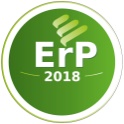 8. Upravte teplotu přiváděného vzduchu přidáním Ohřevu či Chlazení
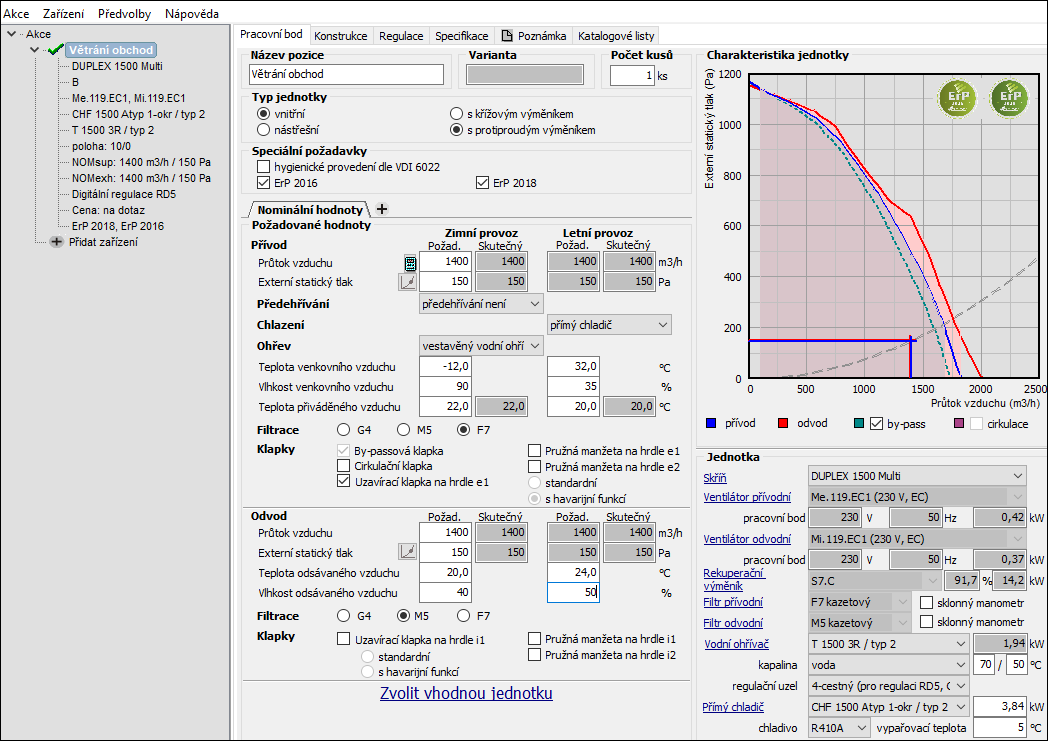 9. Zkontrolujte Teplotu a Vlhkost odsávaného vzduchu
Návrhový SW, konfigurace jednotky
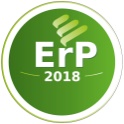 10. Na záložce Regulace zkontrolujte zvolenou regulaci jednotky
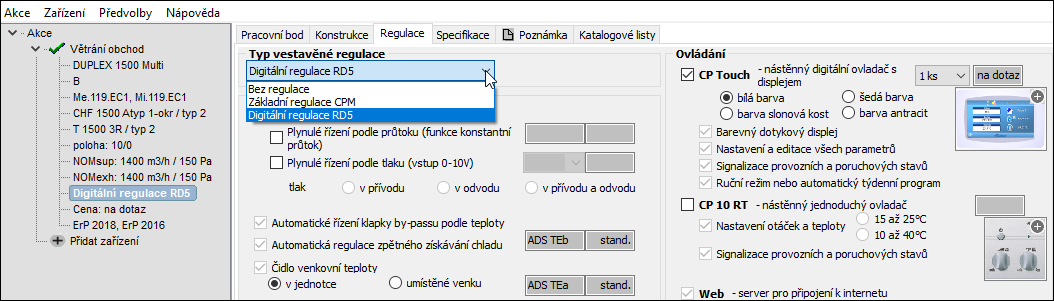 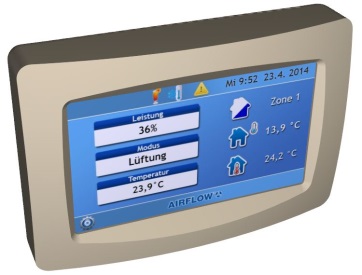 Regulace RD5 umožňuje připojení k jednotce po internetu nebo použití ovladače s dotykovým displejem
Návrhový SW, export projektu
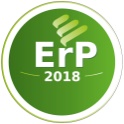 11. Projekt vytiskněte či jej uložte ve formátu pdf
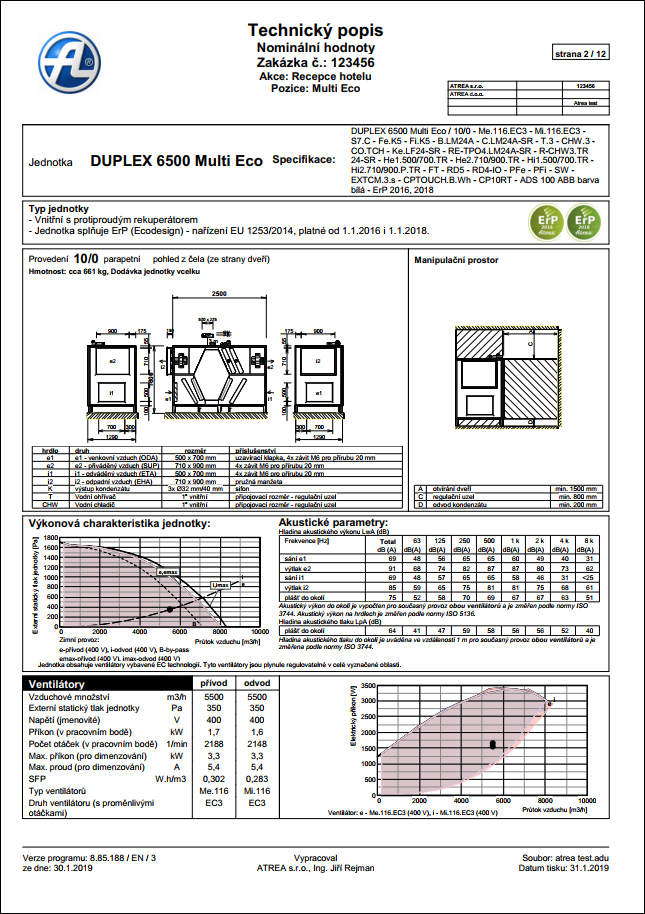 Zvolte Akce > Tisk nebo Export do pdf
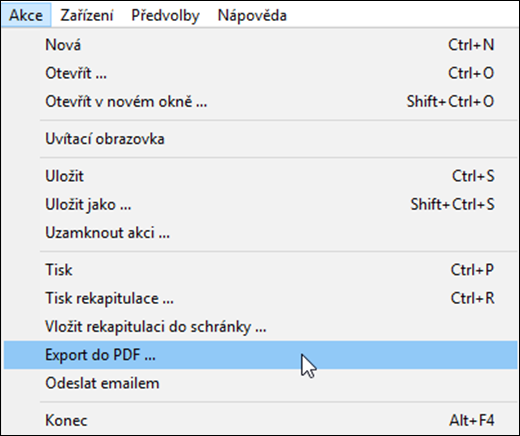 Návrhový SW, export projektu
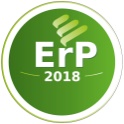 12. Data uložte ve formátu DXF či IFC (BIM)
Zvolte Konstrukce > Export do DXF / BIM
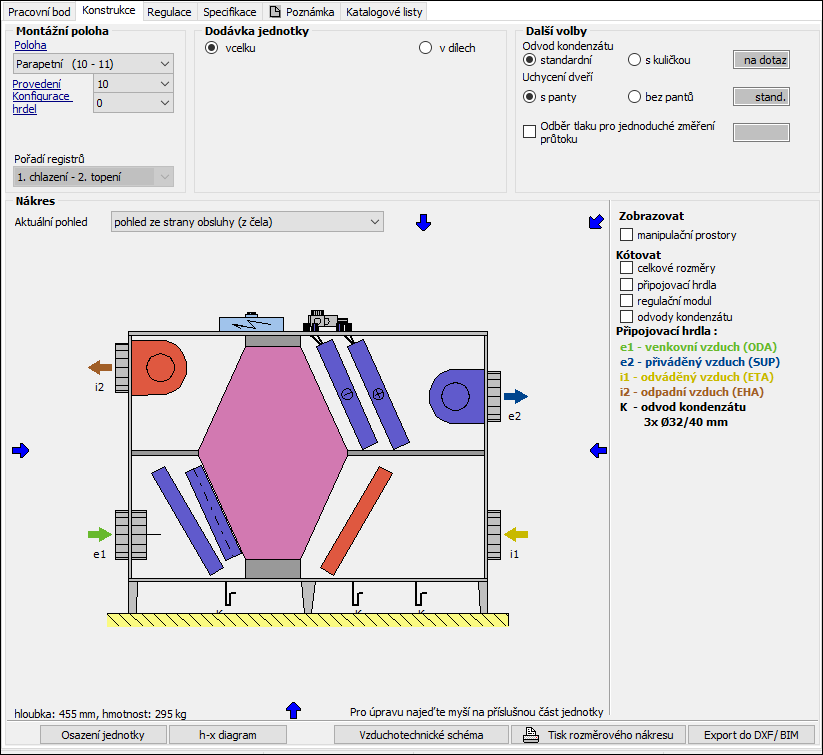 Návrhový SW, další informace
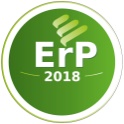 Katalogy jednotek
Více informací k jednotkám naleznete v katalogu, který je součástí SW. Klikněte na jednotku přidanou do projektu a zvolte Katalogové listy
2.
1.
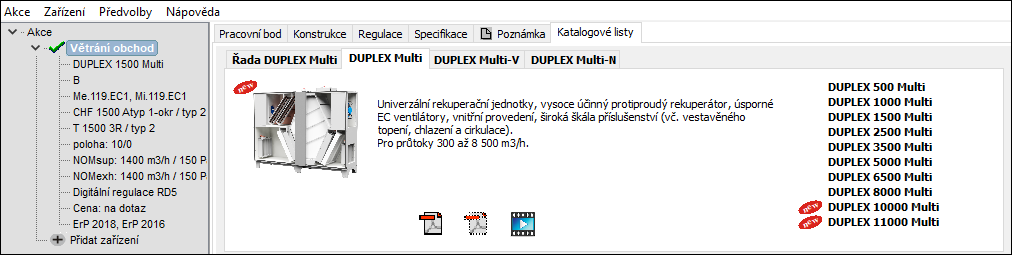 Marketingový katalog
Katalogový list
Video prezentace
Další informace jsou dostupné na stránce návrhového SW https://www.atrea.cz/cz/duplex-cz a na stránce výrobce www.atrea.cz.
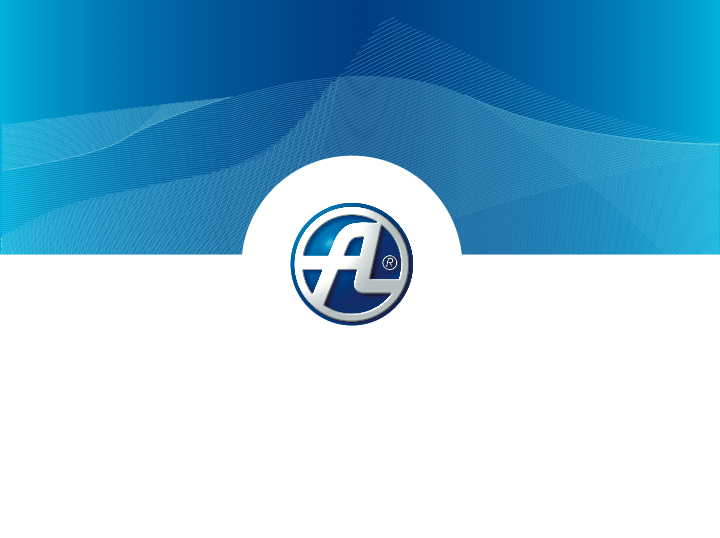 Děkuji za pozornost
ATREA s.r.o. / Československé armády 32, Jablonec nad Nisou 466 05, tel. 483 368 111, www.atrea.cz